Scienze Integrate CHIMICA
Attività laboratoriale in D.A.D.
“Stratificazione di liquidi aventi densità diverse”
Novembre 2020
 1^classi indirizzo AGRARIO  sez. A-B
 2^classi indirizzo AGRARIO  sez. A-B
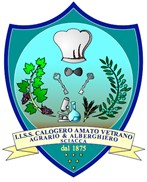 I.I.S.S. “C. Amato Vetrano”
Sciacca
Obiettivo
Verificare la capacità di stratificazione relativa di liquidi diversi a contatto
Principio: differenza di densità

I
Materiale e strumentazione
Materiale occorrente 
        uguale quantità di: 
detersivo per piatti o sapone liquido
olio di oliva o di semi
alcol denaturato
acqua colorata (con aggiunta di un colore alimentare)
Strumentazione occorrente:
un contenitore di vetro trasparente (bicchiere ,ecc.)
cucchiaio o siringa (senza ago)
Materiale e strumentazione
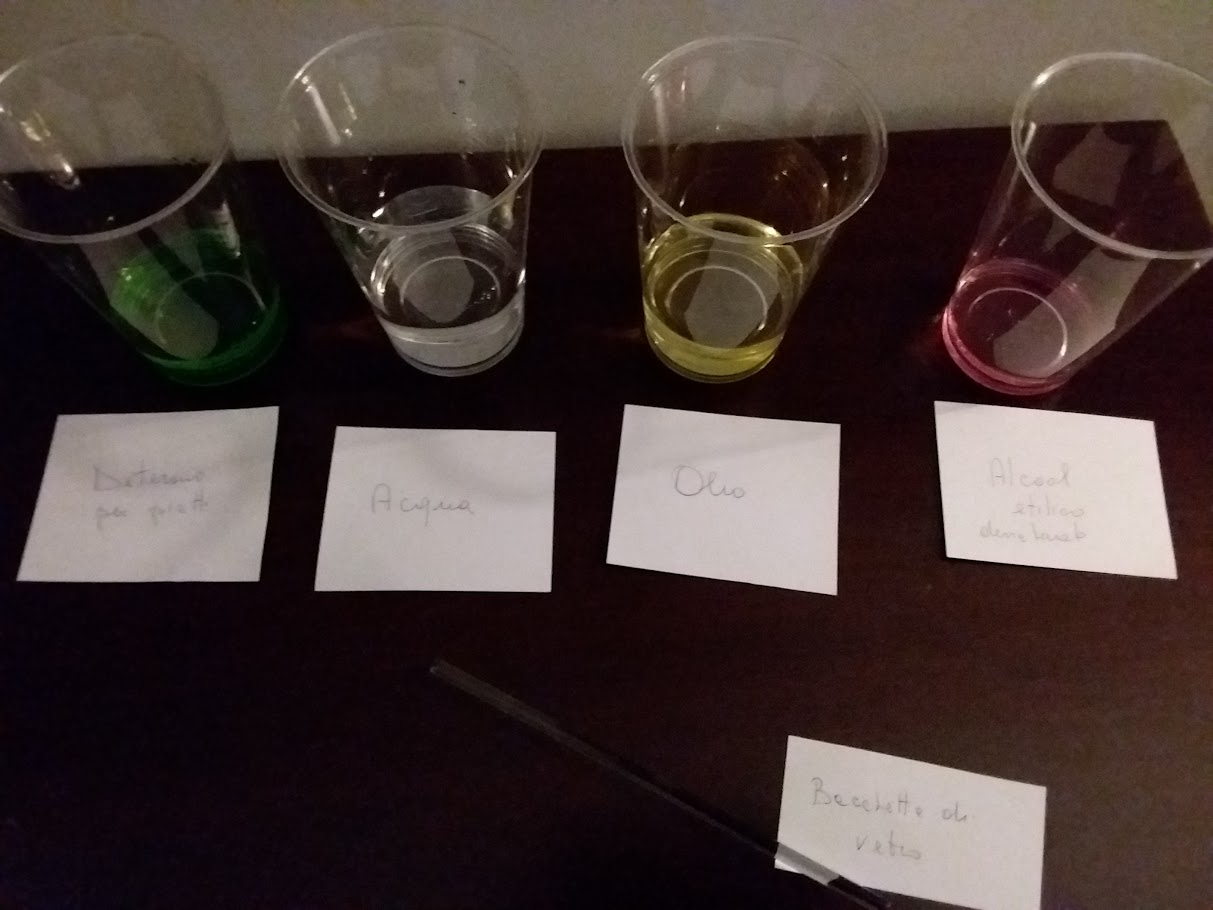 Sequenze
Procedimento
Versiamo con delicatezza i 4 liquidi, seguendo l’ordine: detersivo per i piatti o sapone liquido, acqua, olio di semi o di oliva, alcol.
Per non unire i liquidi, soprattutto quelli meno densi come l’alcol e l’olio, ci si può aiutare con imbuto o siringa.
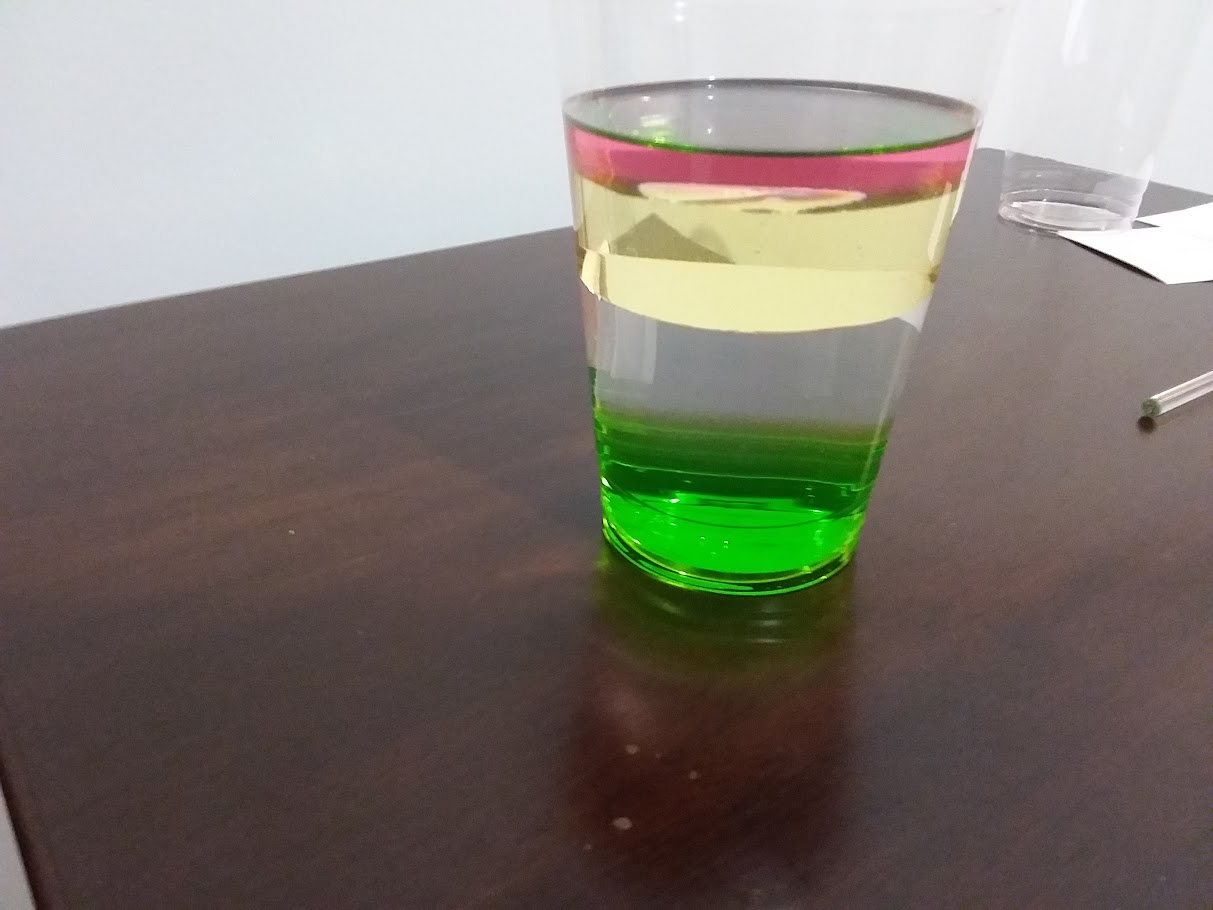 Cosa succede e perchè
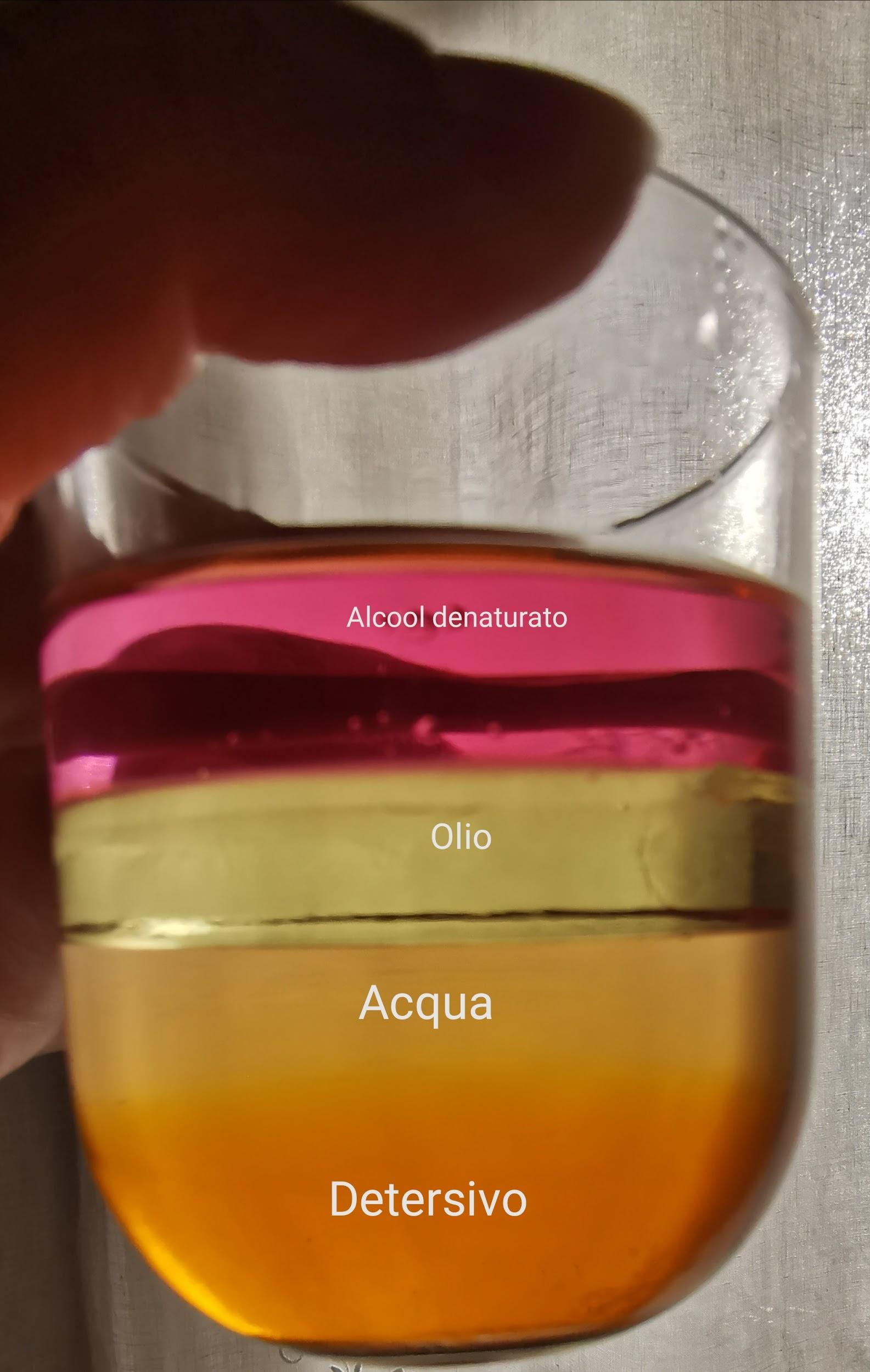 I diversi liquidi si stratificano senza mescolarsi.
La stessa quantità di due liquidi diversi ha un peso differente, a causa della loro diversa densità. I liquidi con una maggiore densità pesano di più e affondano, mentre quelli con una minore densità rimangono negli strati superiori.
Attività realizzata dagli alunni
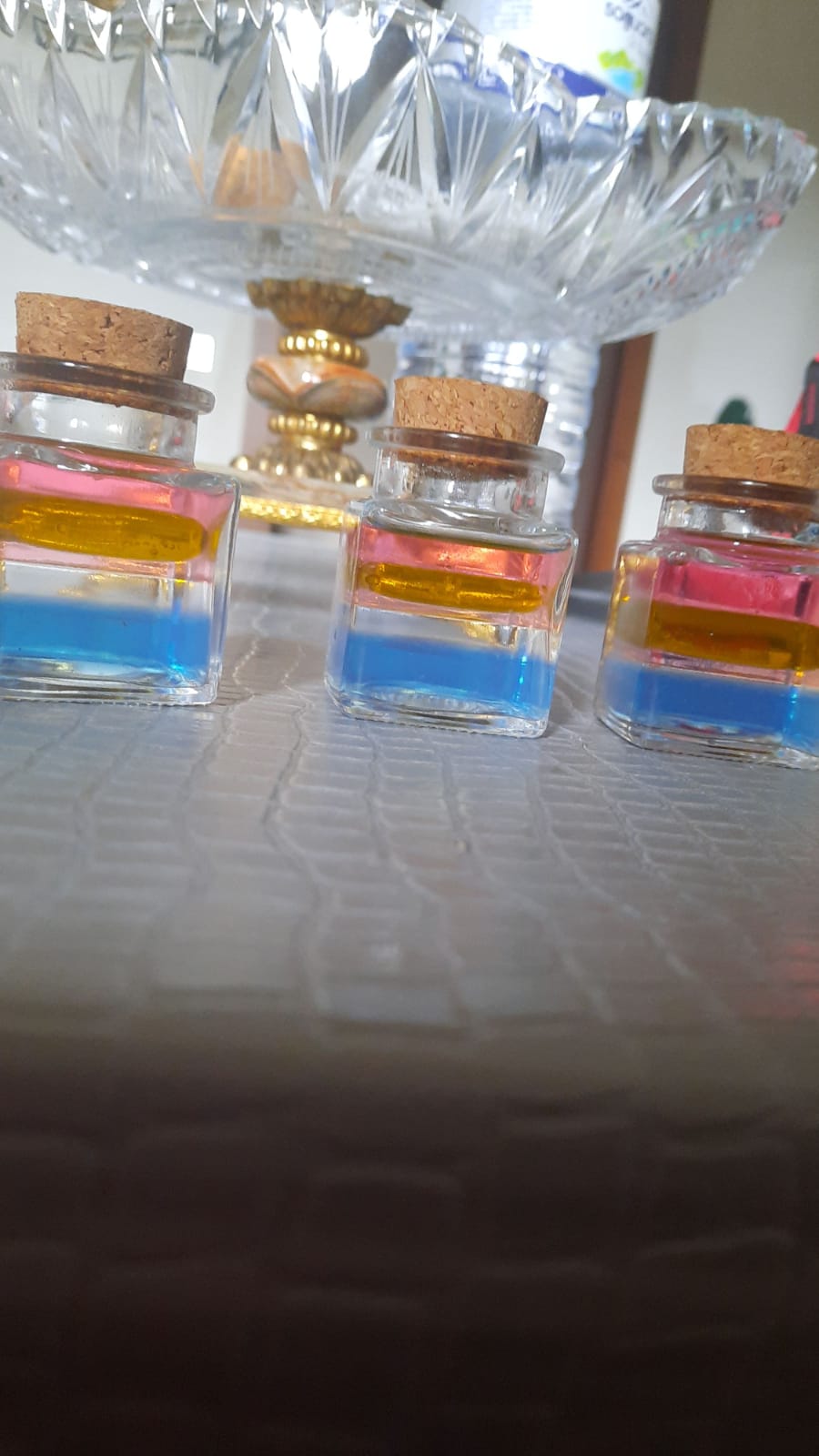 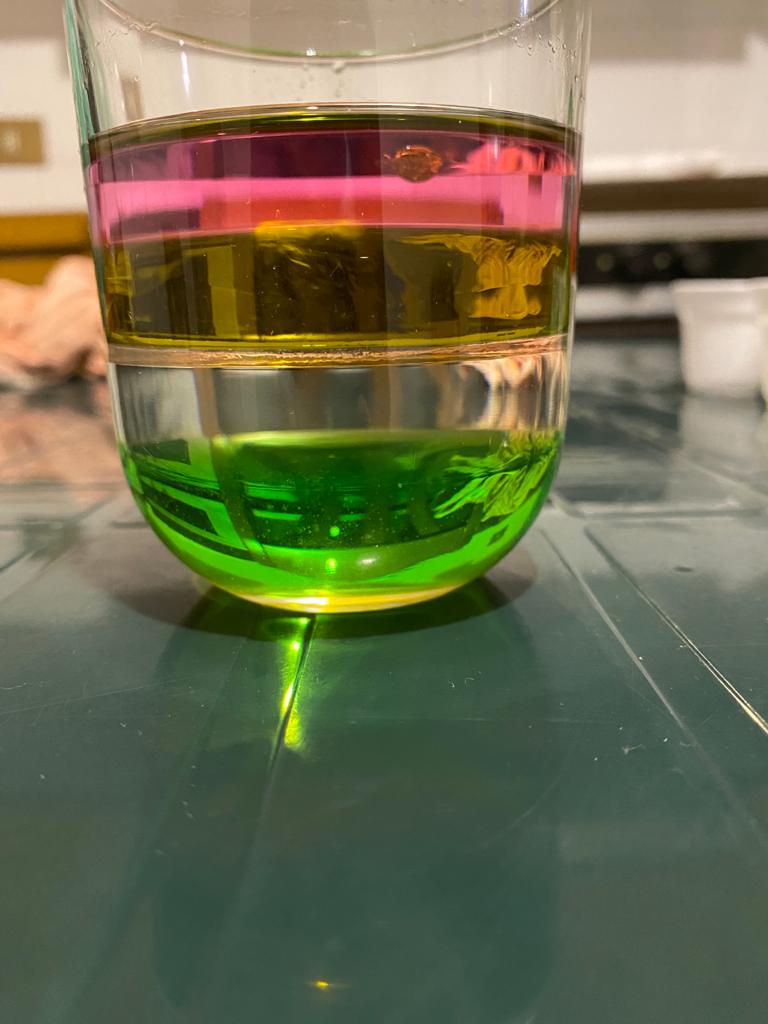 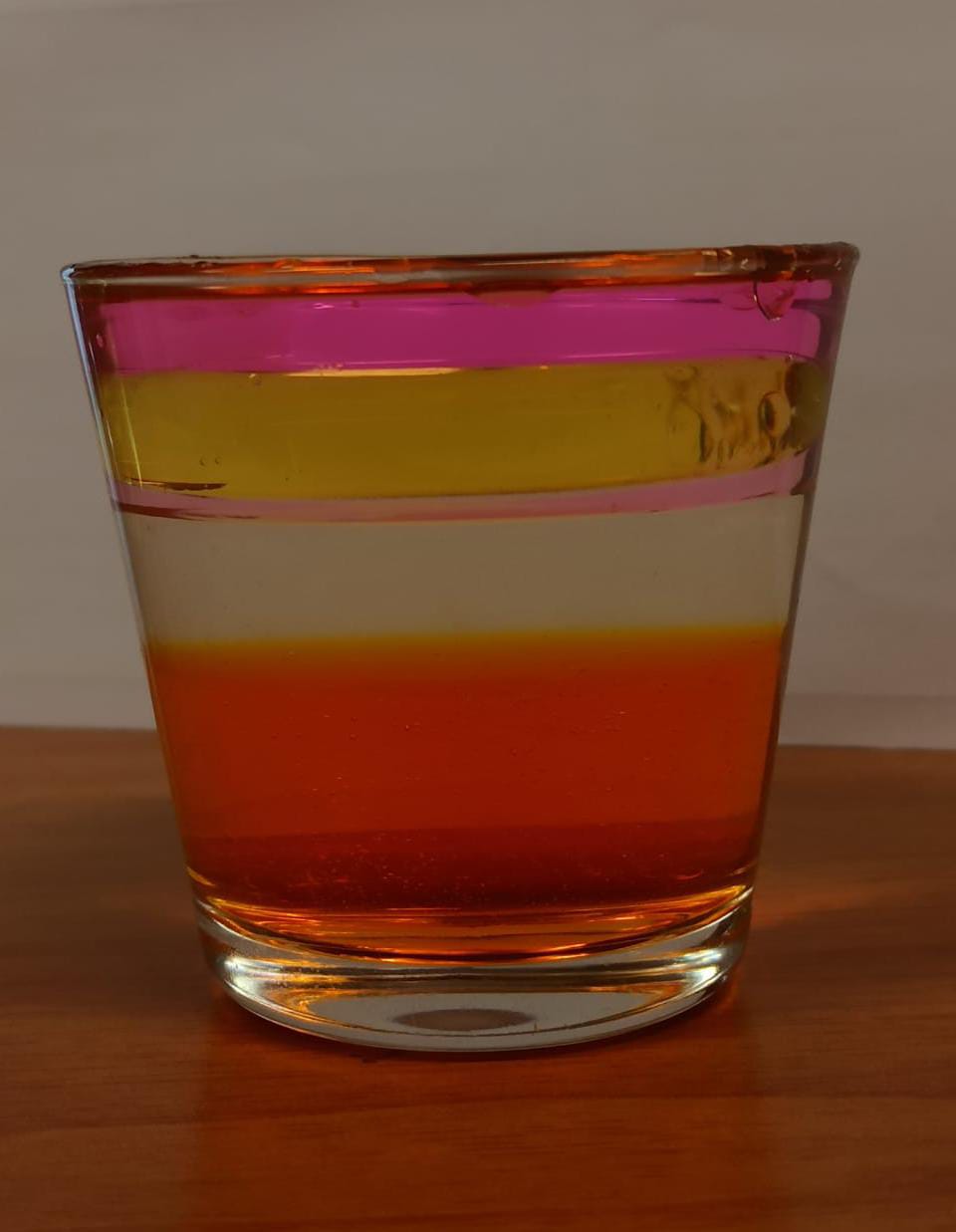 Attività realizzata dagli alunni
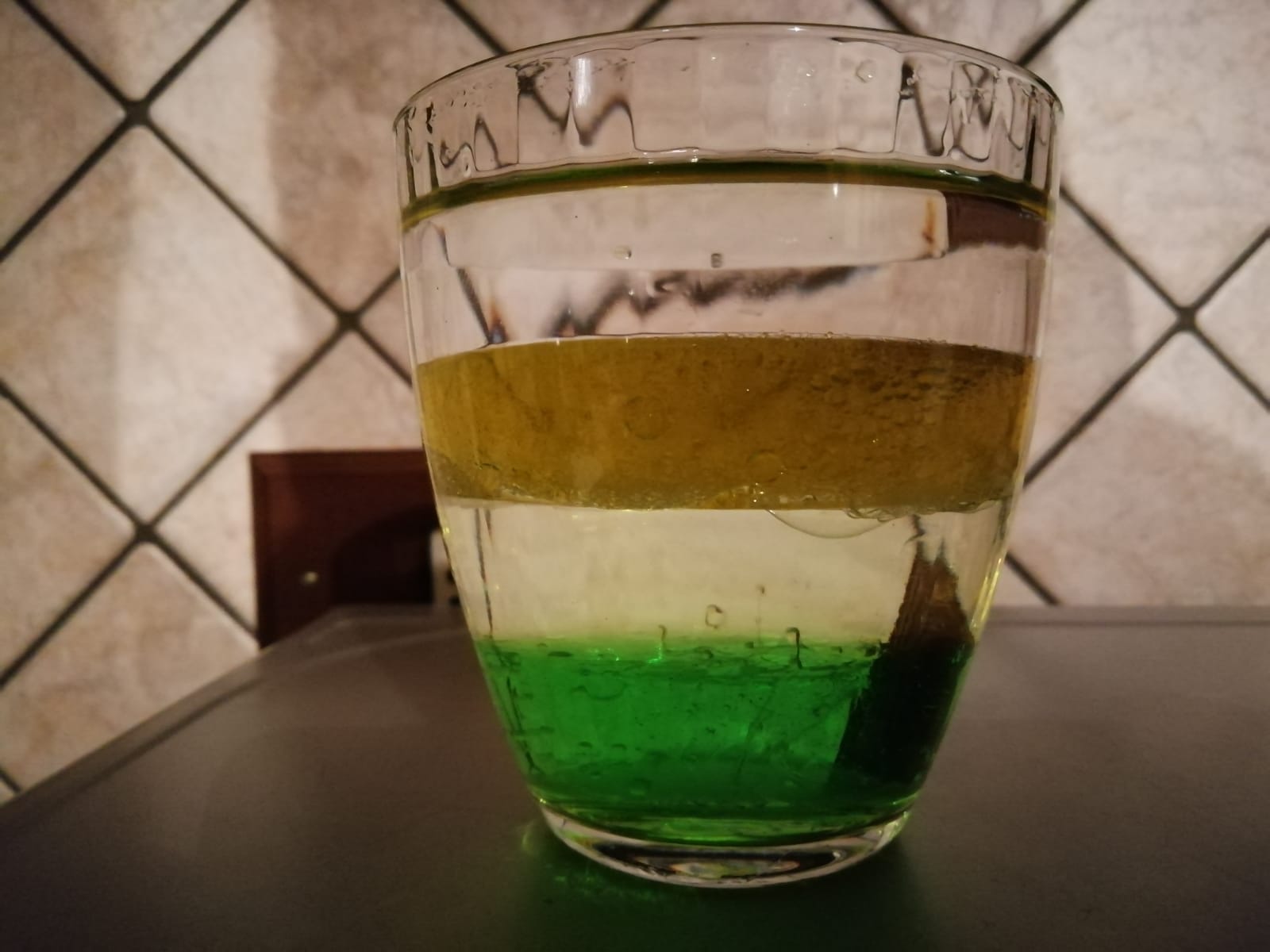 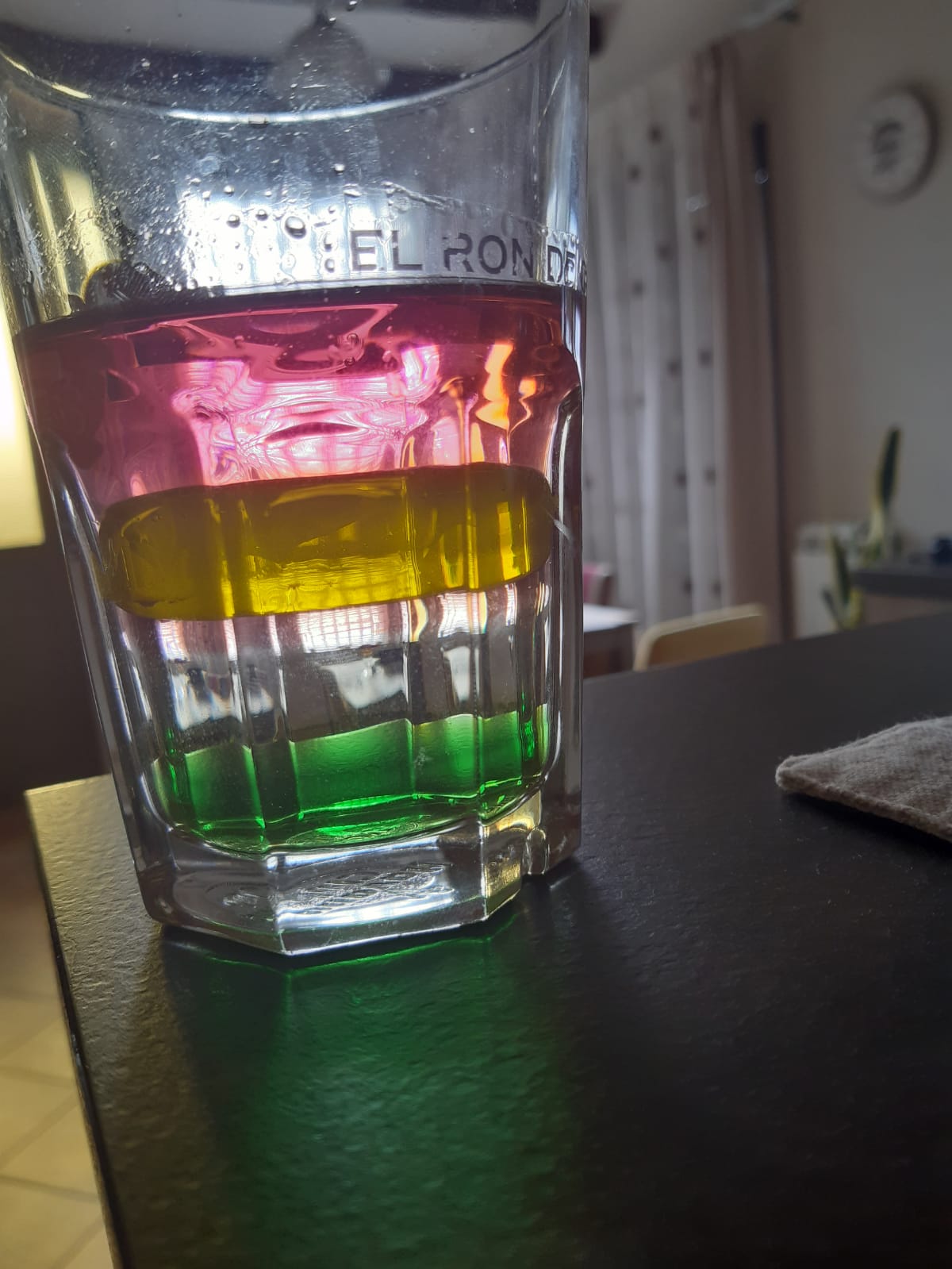 Attività realizzata dagli alunni
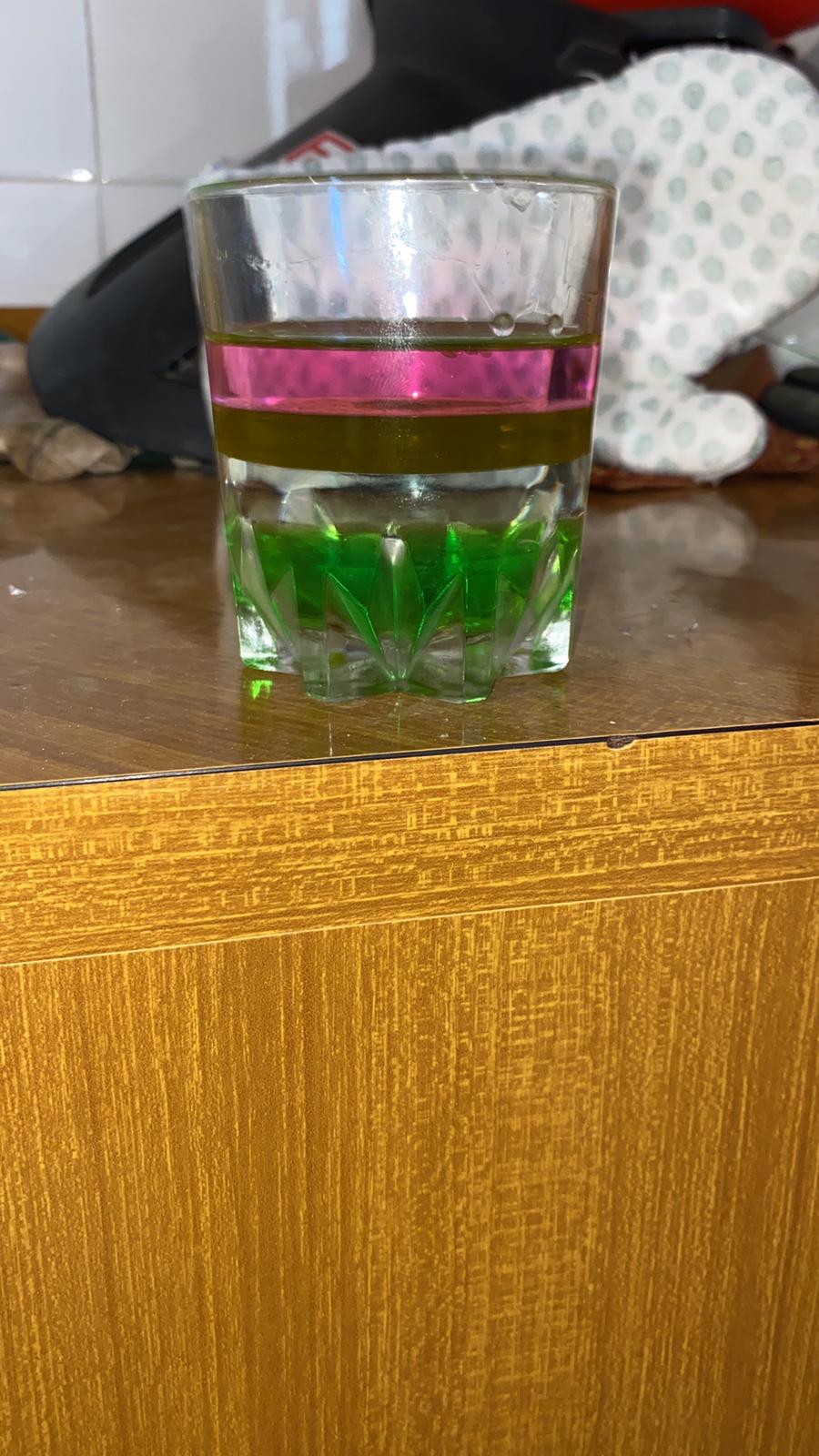 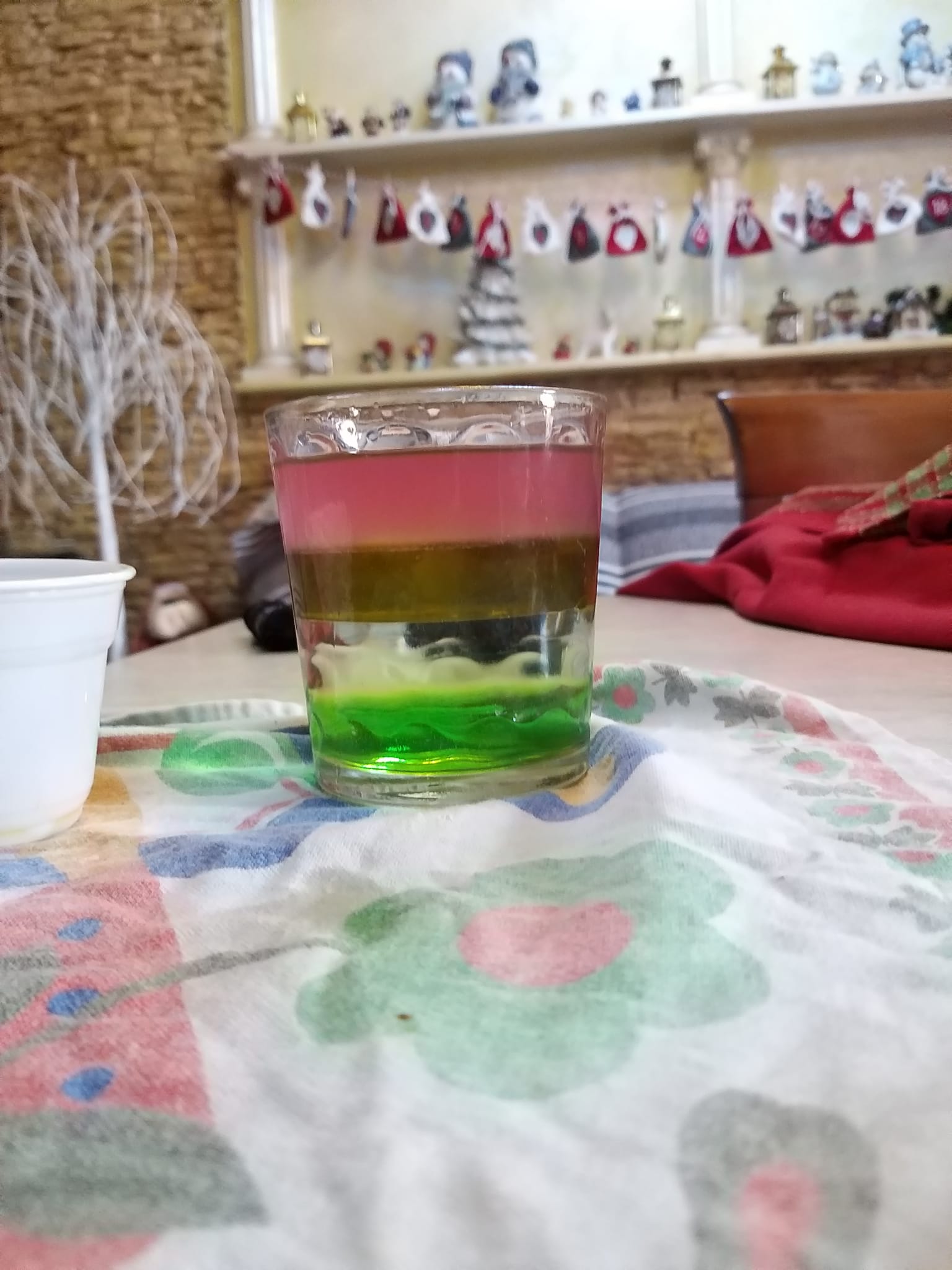 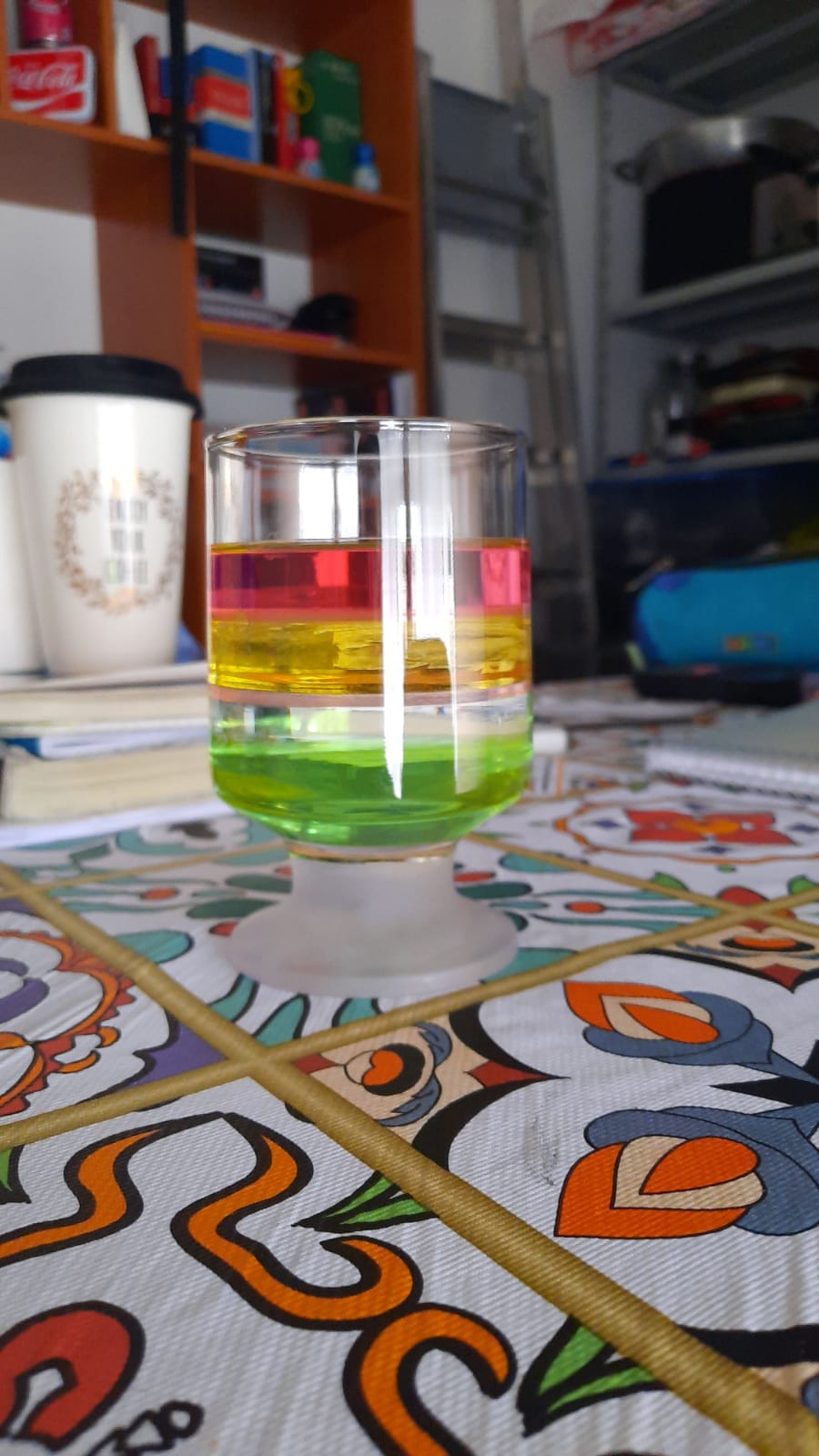 Attività realizzata dagli alunni
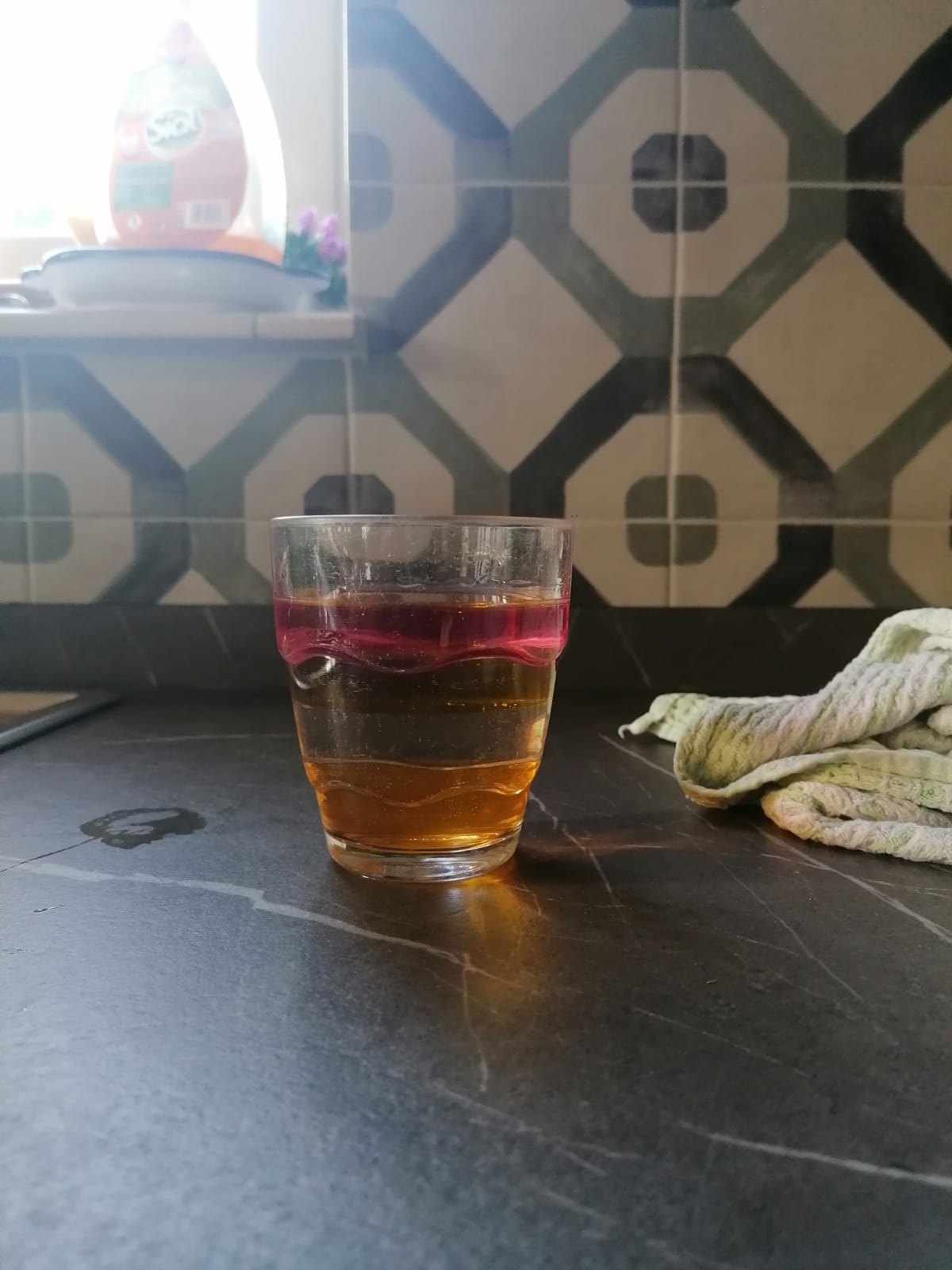 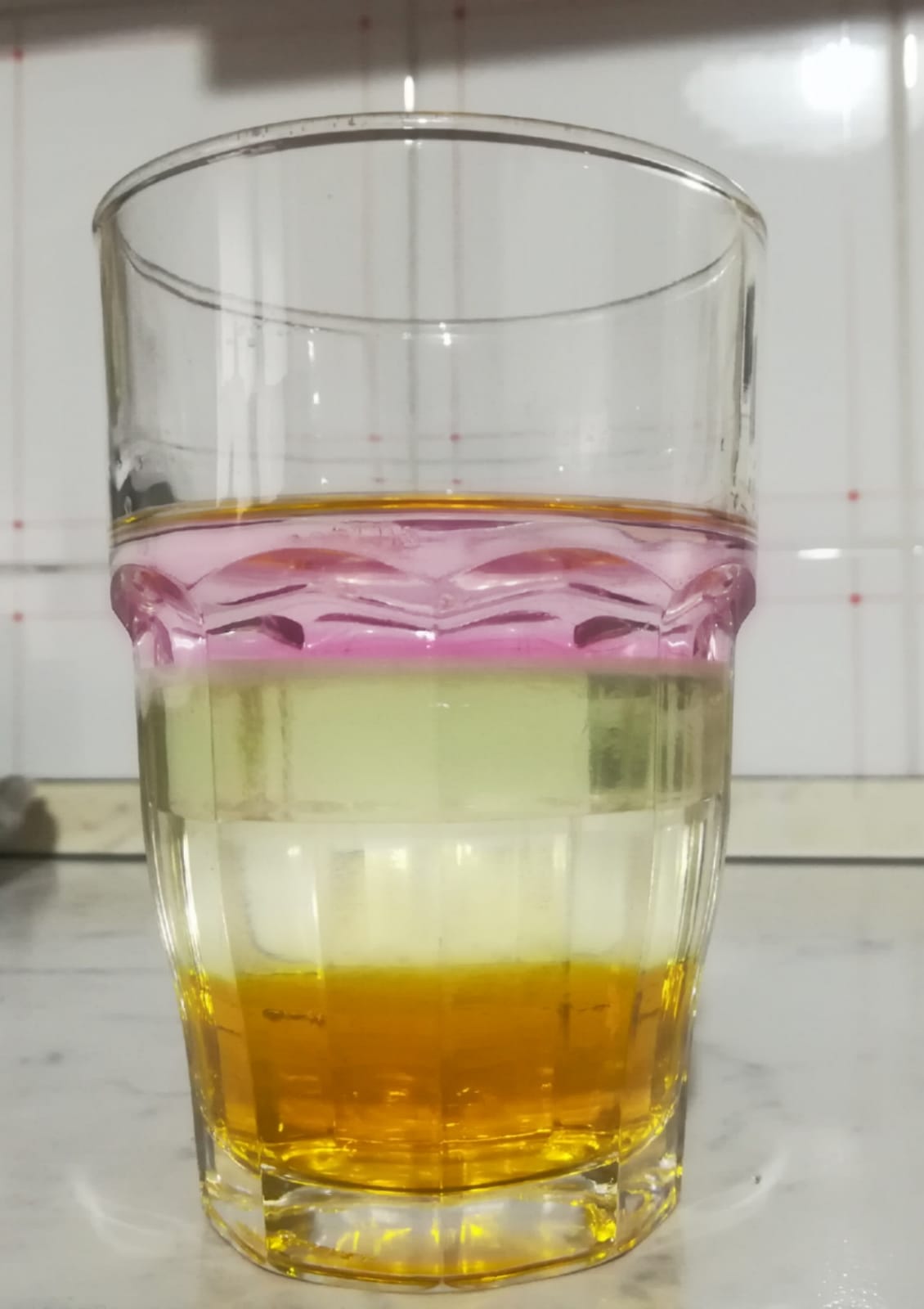 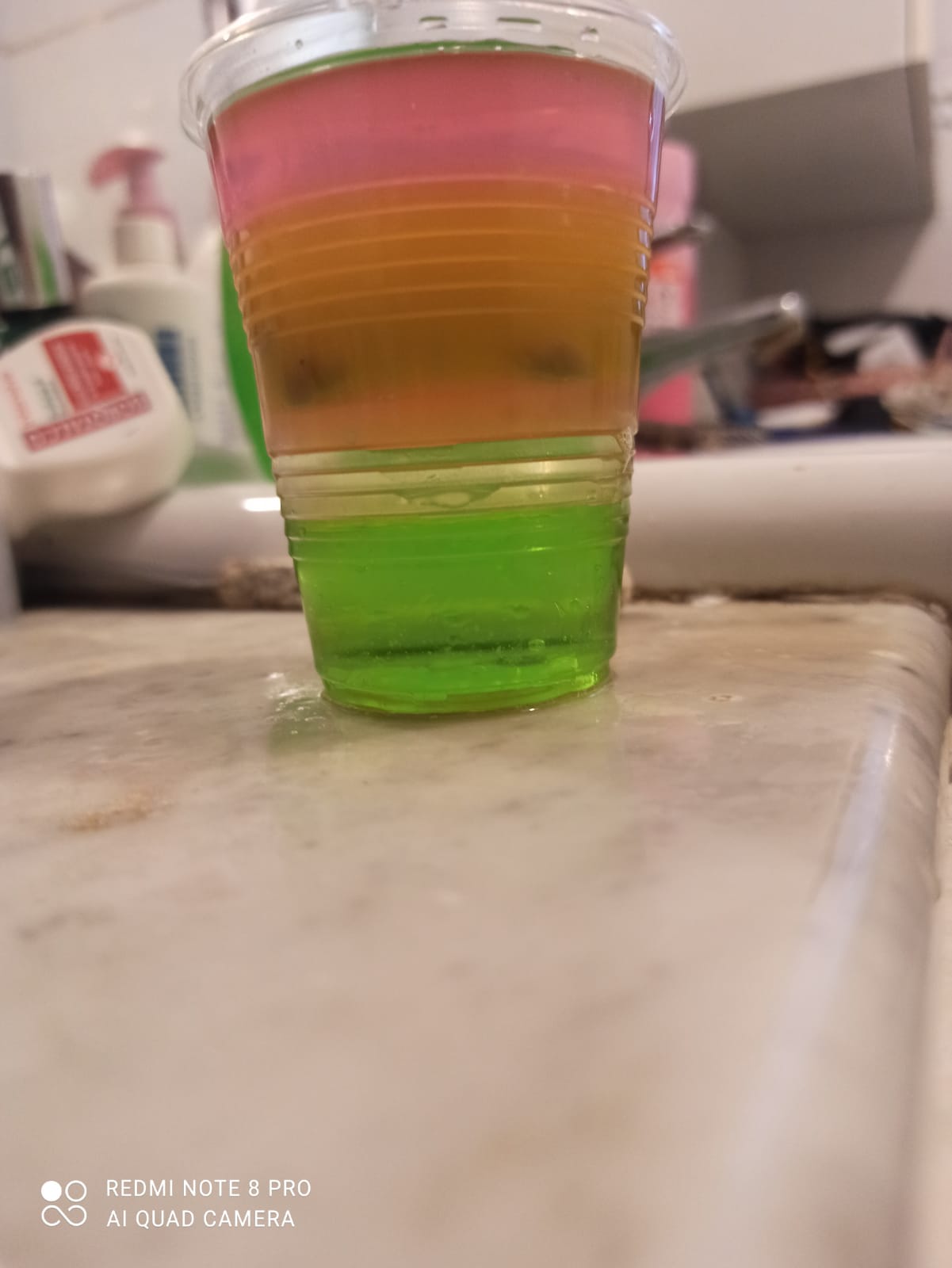 Attività realizzata dagli alunni
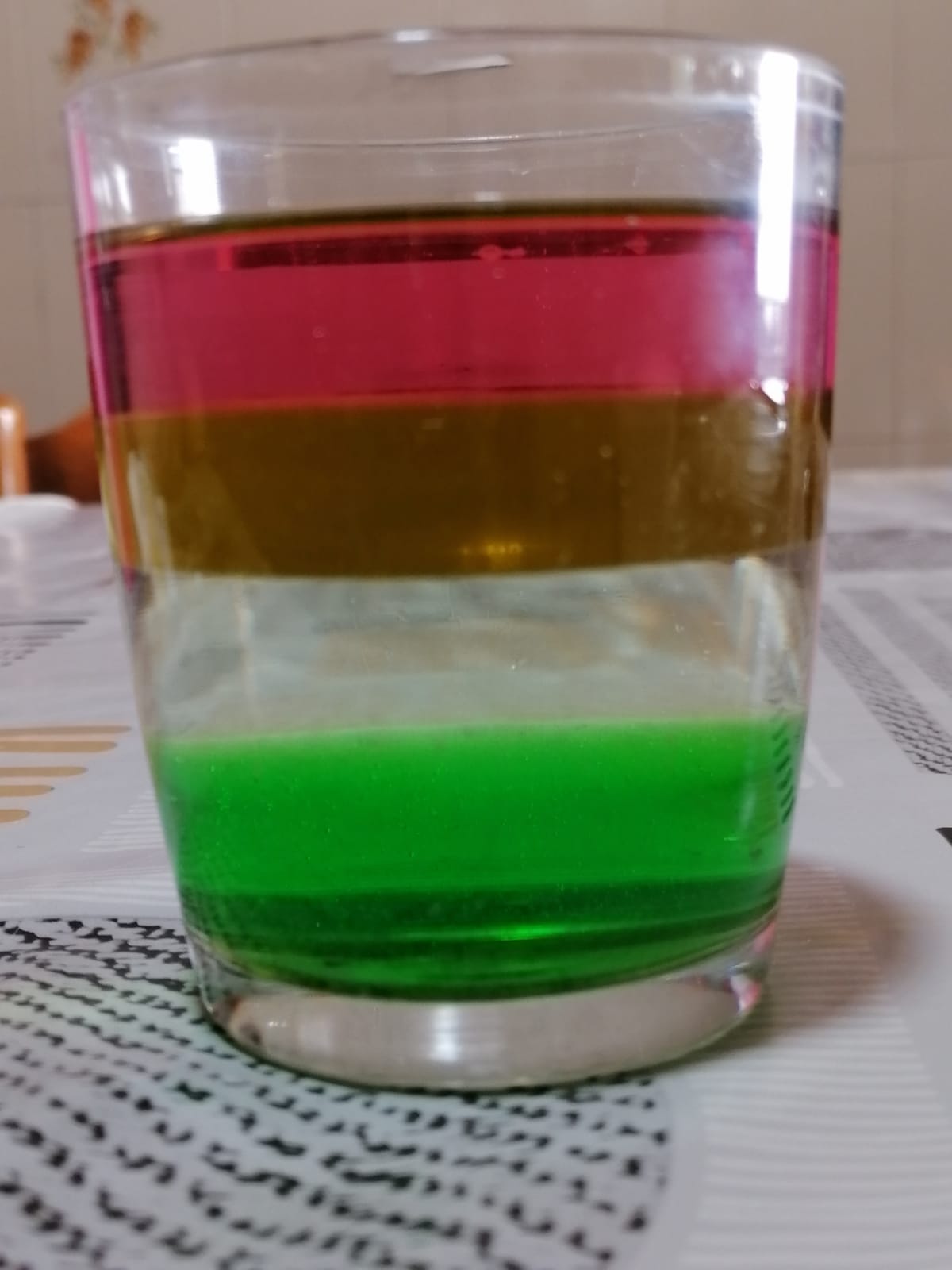 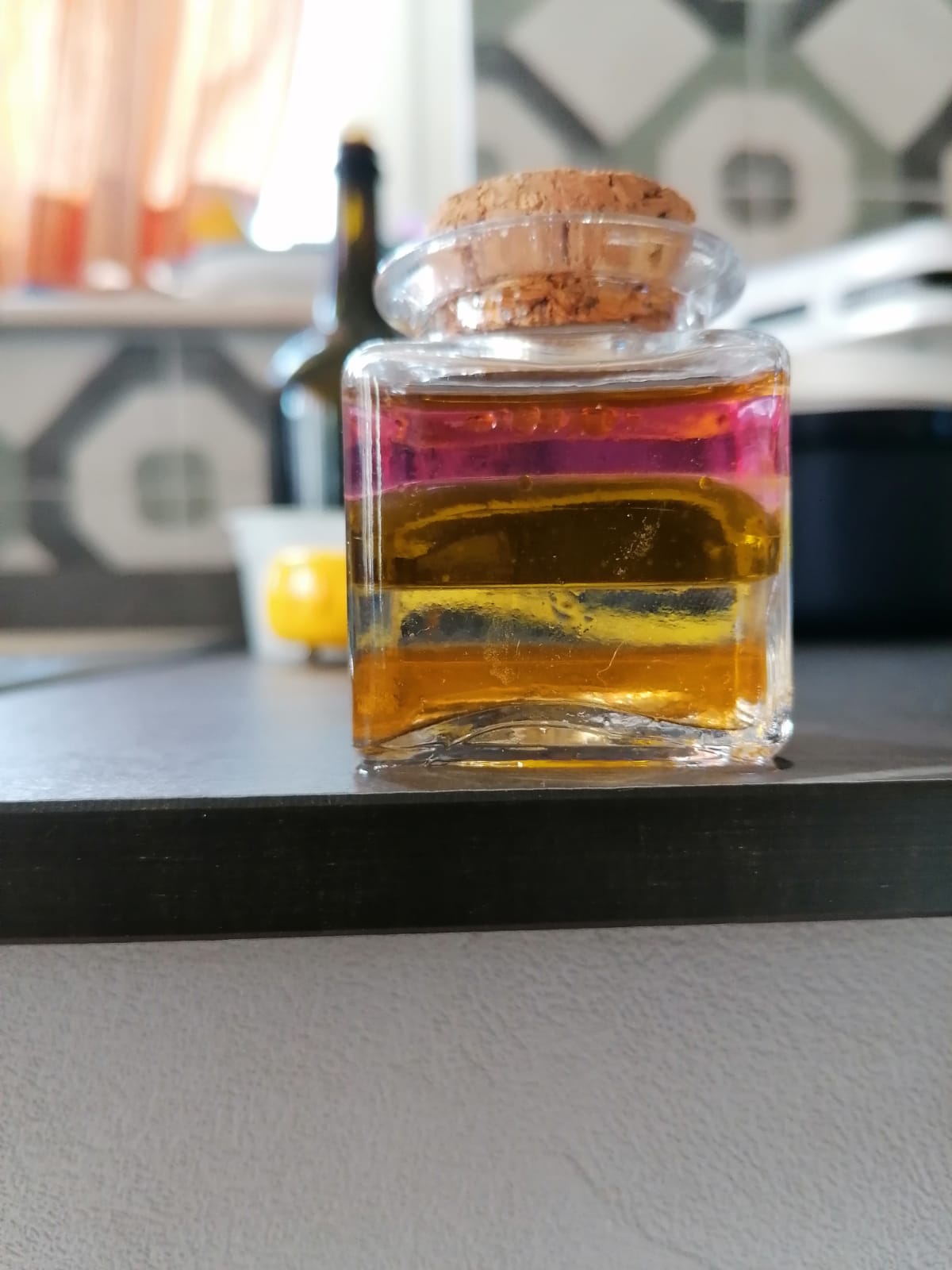 Relazione di laboratorio
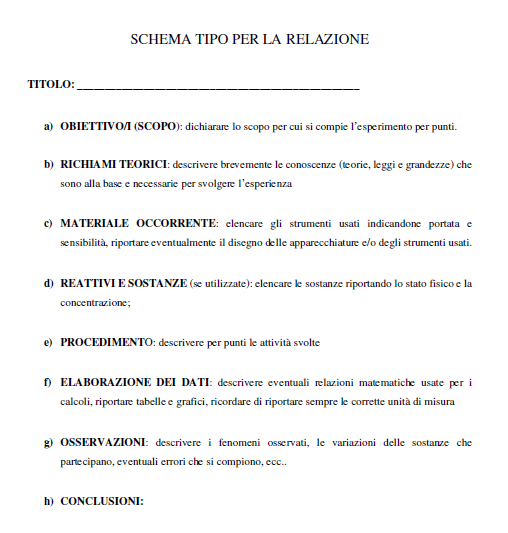